承益團隊業務報告
113.05.15
綱   要
業務能見度
合作規劃
新創案進度說明
業務能見度與缺口分析
企業收入業績目標：14,600K
衍生加值業務能見度
衍生加值目標=12,240K
合作規劃
理賠診斷證明書生成大師
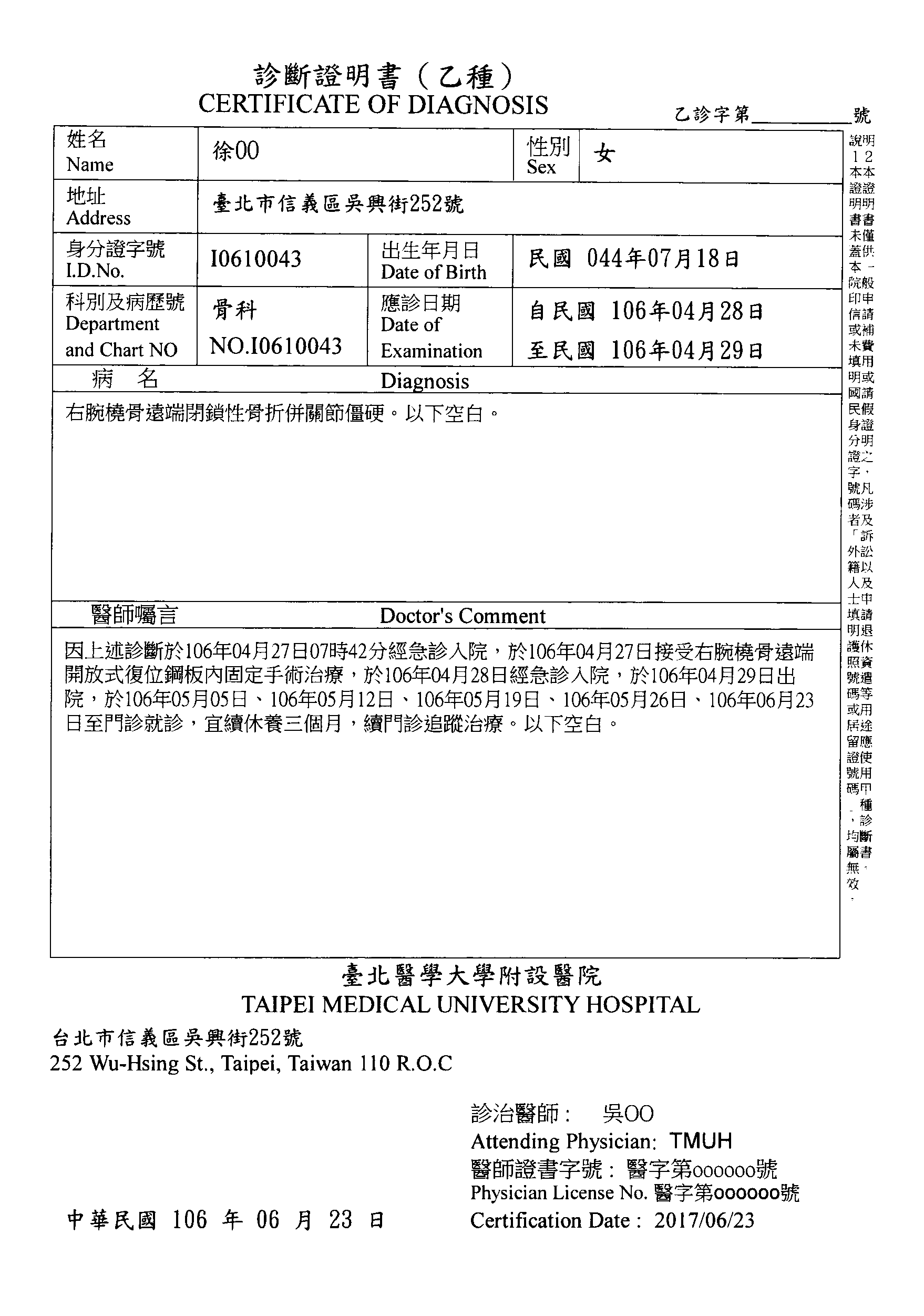 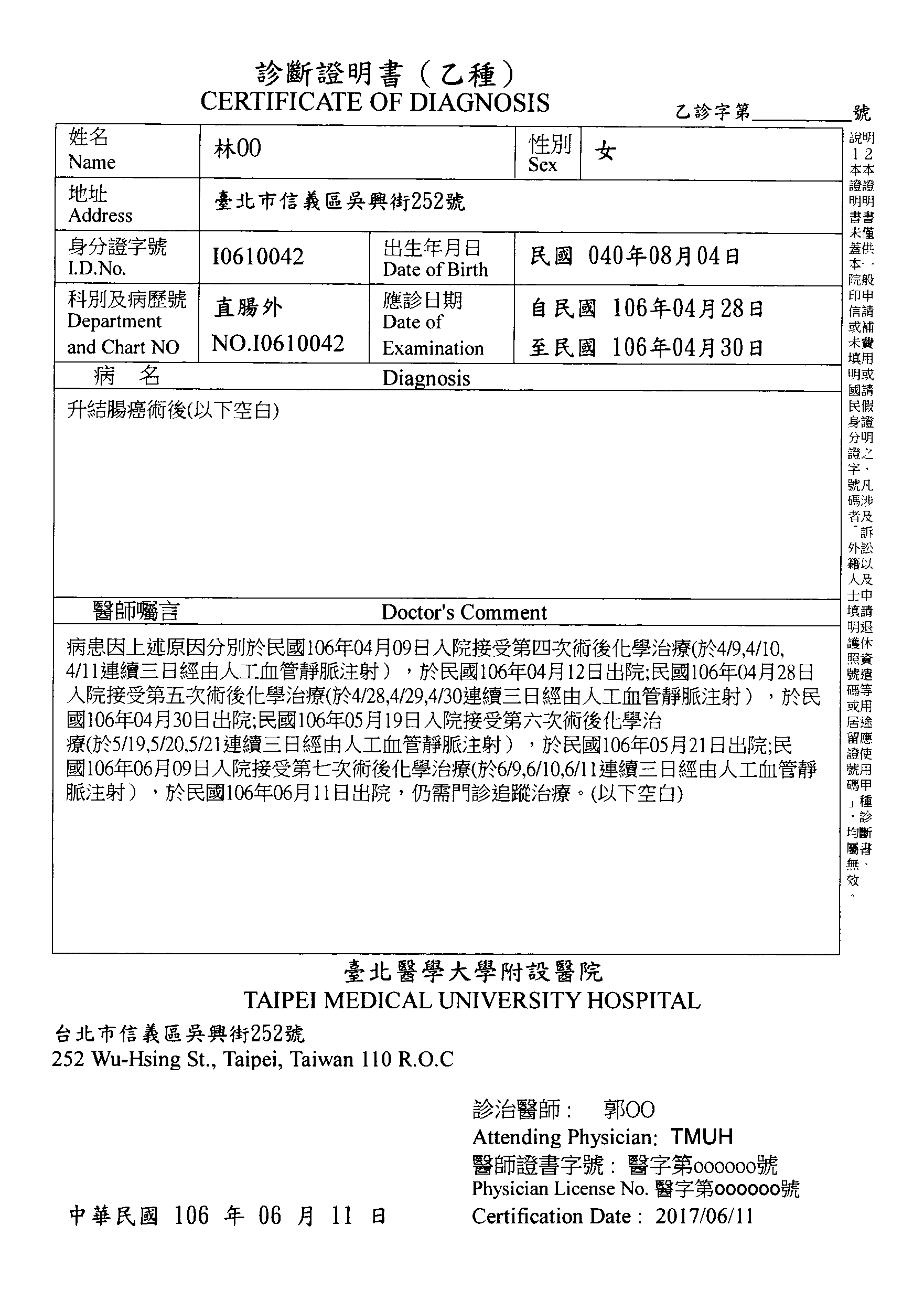 商保保障評估
手術個管師(衛教師)情境模擬
我要做腰椎椎間盤手術
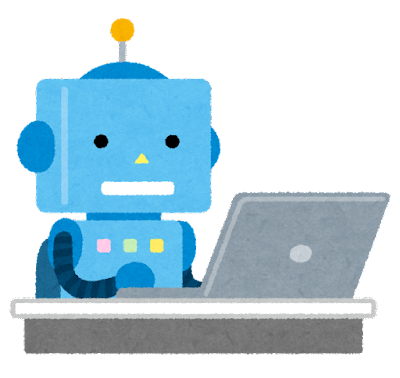 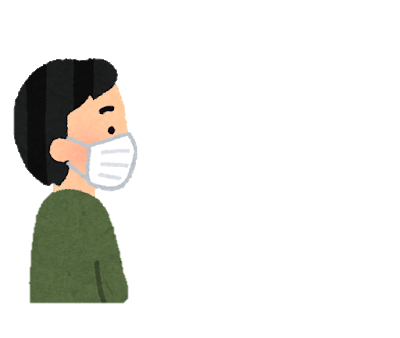 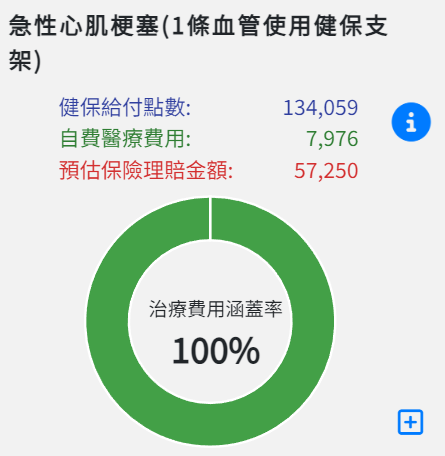 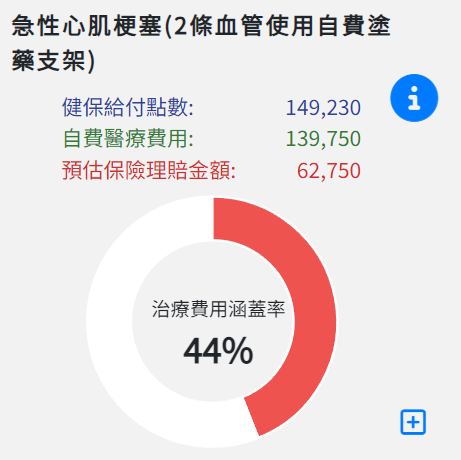 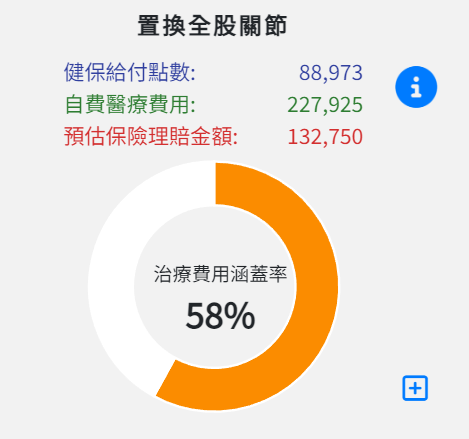 …
商保保障評估
健保ICD10轉譯(數位疾分師)
健保申報病歷代碼轉換前置作業複雜，耗時耗力、缺乏自動化最佳理賠金運算模式
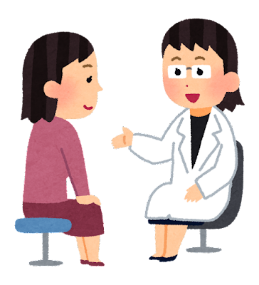 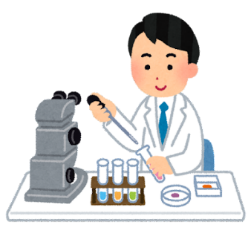 全台醫療機構共29,802家[1]，民國110年健保申報案件數高達3.16億件
醫療院所需將病患病歷轉成ICD-10編碼才可向健保署申報理賠金，目前皆由人工進行
醫院進行健保申報時，ICD-10主次診斷如何最佳化搭配以獲得最完整之理賠金額，也皆由人工進行
案件負責申報的疾病分類師至少花費15分鐘至1小時處理，若人工判別有疏漏或無找到最佳ICD-10理賠組合方案，醫院就無法取得完整之健保給付
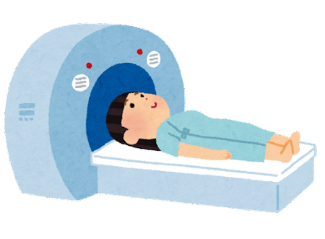 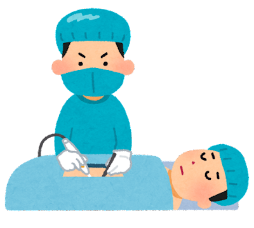 檢查
問診
手術
檢驗
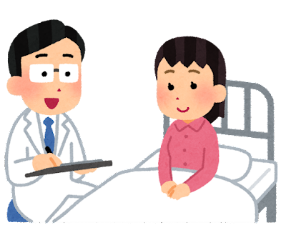 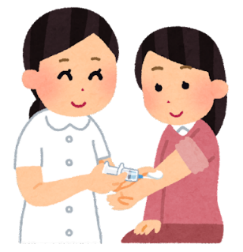 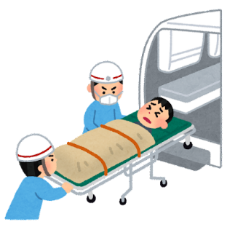 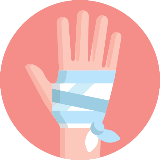 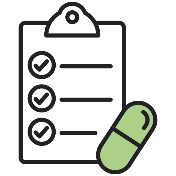 轉送
注射
處置、治療
住院、查房
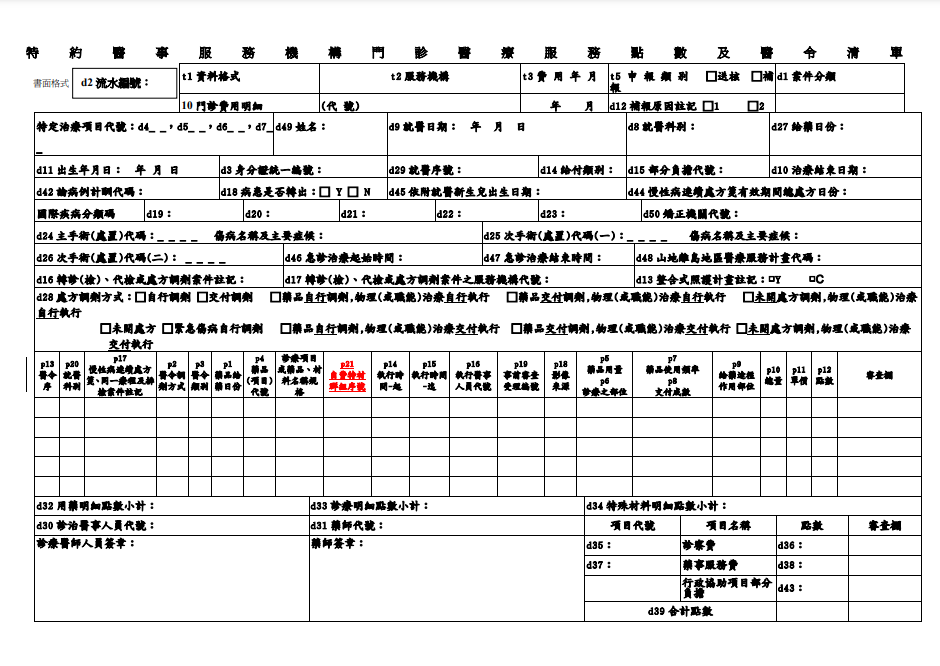 病歷、護理紀錄、用藥紀錄、檢驗檢查報告、手術紀錄、處置紀錄、醫耗材明細、出院病摘…等
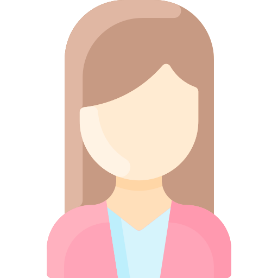 疾病分類師
ICD10 編碼申報
資料
[1]醫院474家，診所21,205家，其他醫事服務機構8,123家(衛生福利部中央健康保險署-110年)
新創案進度說明
23天
18天
9天
迄今
58天
契約簽辦
工研院
工研院法務審閱合約
2023/12/22工研院法務提供初版合約
2024/02/27
工研院審約
2024/04/22
工研院法務長
再度調整合約
2024/03/22
工研院新創案進度說明提供
調整後合約
2024/04/03
工研院法務
再度調整合約
共計108天
24天
尋找熟悉新創專章與技術作價之律師團隊
3天
1天
0天
9天
2024/01/15
確認由安成律師事務所協助
新創團隊
與律師團隊討論合約內容
2024/03/25
新創團隊
提出修正後合約
2024/04/04
新創團隊依照法務長意見確認合約內容
2024/04/04
新創團隊提出修正後合約
2024/01/24
新創團隊提出
修正後合約
共計37天
統計至2024/05/15，共計145天
[Speaker Notes: 經濟部科學技術研究發展成果歸屬及運用辦法第 35-1 條
執行單位以研發成果技術作價取得股權，投資設立新創公司並為發起人（以下簡稱執行單位衍生新創公司），適用本章規定。但經本部核准者，不在此限。]
新創案進度說明
工研院
人員移轉
董事、監事簽署願任書
股權移轉
新創團隊
房租合約
台北市產發局審件
(安永推估可能需耗時2個月)
安永會計師事務所驗資並送件
台北市產發局
公司完成設立
Angel Round增資
報告完畢